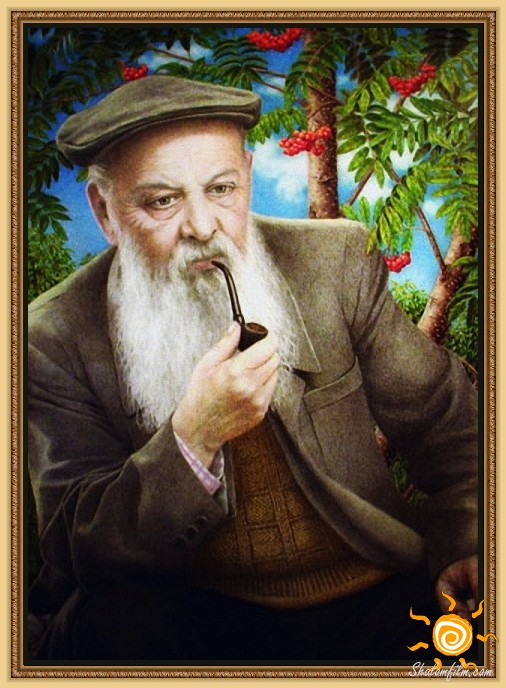 Тема: «Уральской старины сказитель»
Проблема  русского национального  характера в сказах  П. П. Бажова.
Цель:  Выявить особенности  русского   национального   характера героевв сказах Бажова.
Задачи:1. Увидеть художественный мир Бажова на основе метода проекта.2.Выделить  черты русского национального характера героев сказов.3. В чём актуальность сказов Бажова.
Характер человека не застывает. Он может набираться сил. А может и вырождаться. Каков человек на деле, становится видно только тогда, когда приходит испытание, то есть тот момент, когда вы или устоите на собственных ногах, или упадете.                                      Агата Кристи
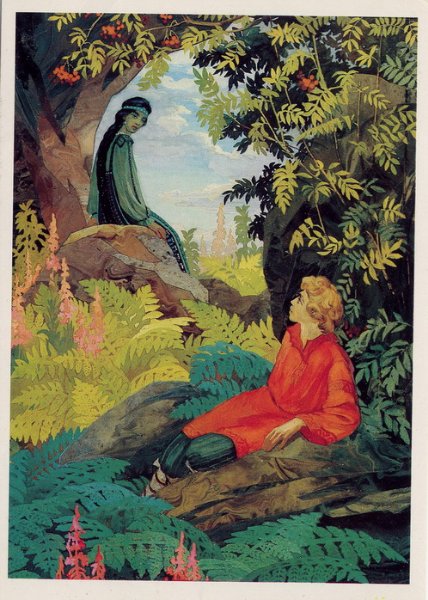 У памятника


Он раздвинул железные скалы,
Глянул в душу дремучих лесов.
И отправлены в мудрые сказы
Самоцветы немеркнущих слов.
Взял цветы на таинственном камне,
Что невидимы всем до поры,
И устлал к нам тропу лепестками
Пред Хозяйкою Медной горы.
Он шаги её лёгкие слышит,
Вьётся ящерка, в завтра скользя.
Если людям о вечности пишешь,
Повернуться спиной к ним нельзя.
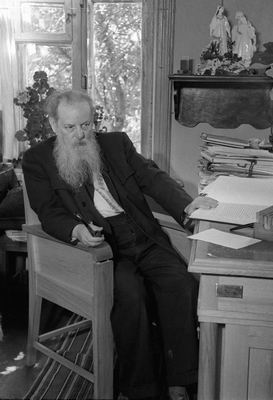 Владимир Радкевич
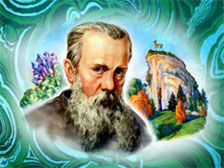 Уральский
сказочник…








(презентация)
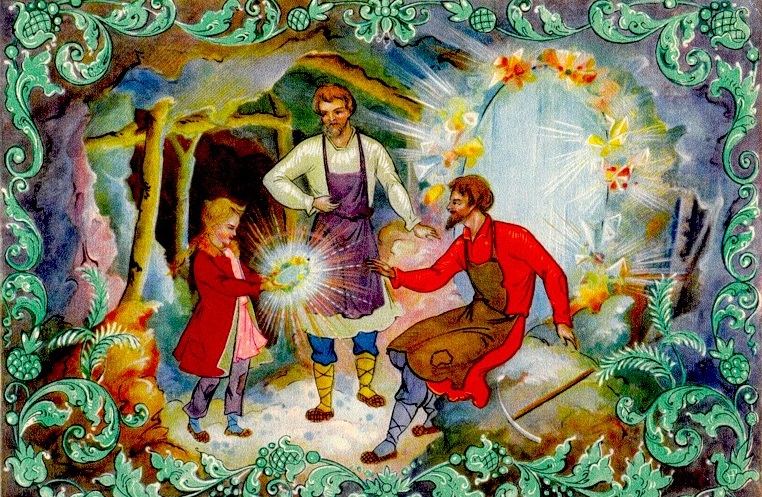 Музыка
СКАЗ – это произведение устного народного творчества о действительных событиях современности или недавнего прошлого, в котором повествование ведется от лица рассказчика.                               Толковый словарь                                    Ожегова С.И.
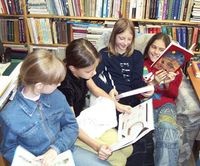 Уважаемый читатель! Аккуратный ты всегда. Книга друг твой и приятель, много мыслей в них, труда.Слово группе «ЧИТАТЕЛИ»
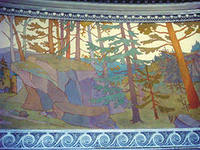 Вздрогнул сказочный мир сюжетов. И наполнили дом видения,
И герои сошли с портретов – дети тайного Вдохновения… 
«Художники»
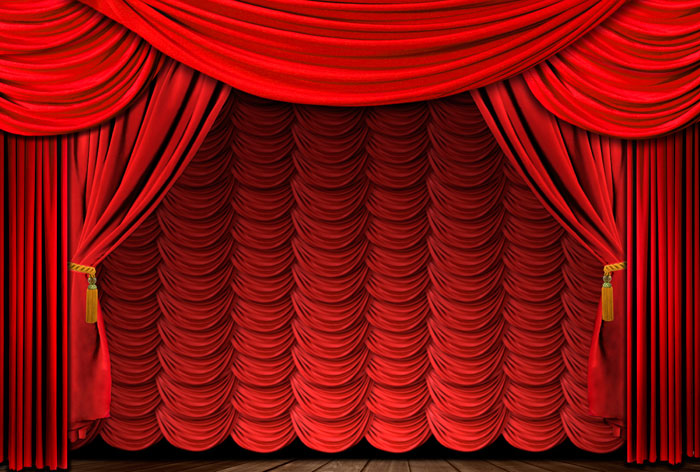 Театр! Как много значит слово. Для всех, кто был там много раз!
Как важно и порою ново. Бывает действие для нас!
                               «Актёры»
Кинофрагмент
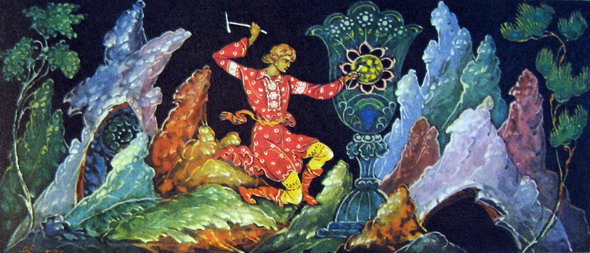 С Данилой вместе ухожу я в гору
К Хозяйке, посмотреть её цветок.
Хочу взглянуть я на цветок, в котором
Огнём сияет каждый лепесток.
В который раз, склоняясь над этой книжкой
Я впитываю мудрость этих слов
Мне не забыть рассказов деда Слышко
Спасибо, добрый дедушка Бажов.
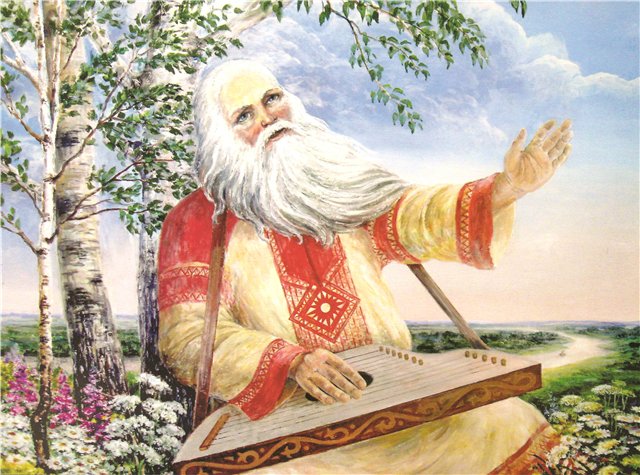 «группа Сказители».
Характер человека не застывает. Он может набираться сил. А может и вырождаться. Каков человек на деле, становится видно только тогда, когда приходит испытание, то есть тот момент, когда вы или устоите на собственных ногах, или упадете.                                      Агата Кристи